Phonics: SSCs [a] and [o] (revisited)
Y7 Spanish
Term 2.1 - Week 4 – Lesson 35
Victoria Hobson / Nick Avery  / Rachel Hawkes
Date updated:  30/03/20
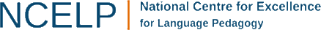 [Speaker Notes: Learning outcomes
Revisiting of SSC : [a]  [o]

Frequency rankings of vocabulary introduced this week (1 is the most common word in Spanish): 

vocab set:¿cuándo? [57]; ¿cuánto? [580]; ¿cuál? [445]; hacer [26]; hago; haces; hace;  deporte [1489]; deberes [2187]; actividad [344]; dibujo [1726]; noche [164]; tarde [392]; mañana [402]; de [2]; para [16]

Frequency rankings of vocabulary revisited this week (1 is the most common word in Spanish): 

1.2, week 3: hay [13]; mirar [125]; mesa [525]; silla [1271]; ventana [752]; puerta [274]; chica [1129]; persona [108]; chico [727]; aquí [130]; allí [197]; clase [320]

2.1 week 1: balcón [3133]; dama [2062]; torre [2138]; caballero [2056]; saber [44]; pasar [68]; blanco [372];  flor [739];  plaza [806];  llevar [101];]
a
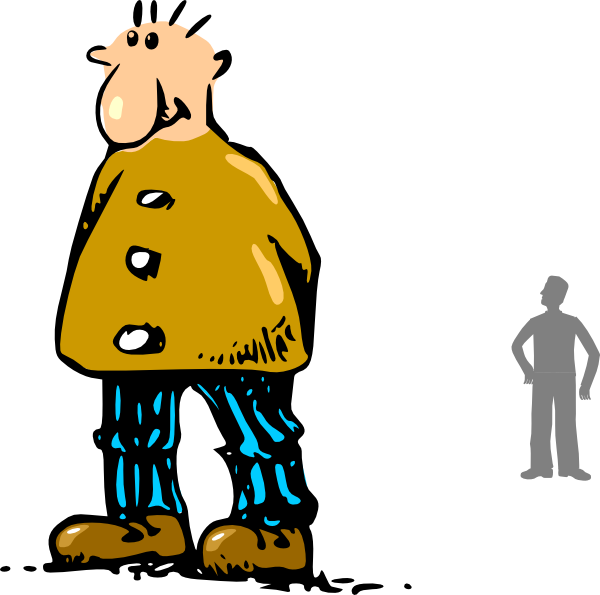 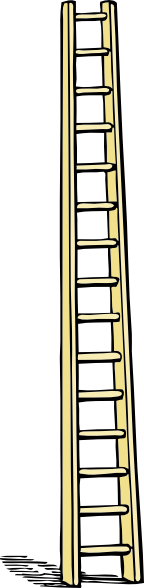 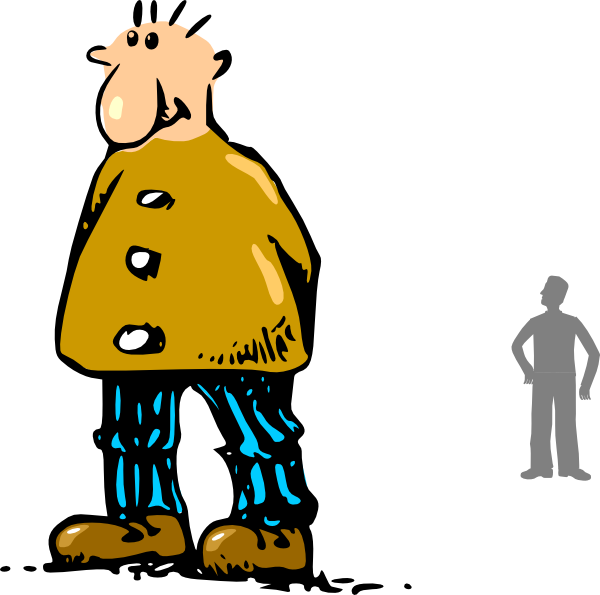 alto
[Speaker Notes: A refresh of the SSC ‘a’ ahead of the phonics consolidation activity]
o
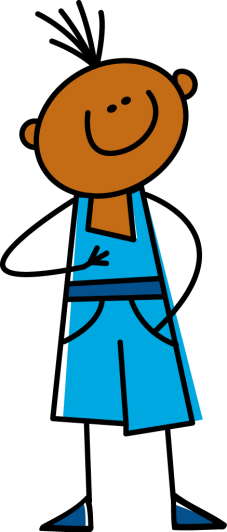 yo
[Speaker Notes: A refresh of the SSC ‘o’ ahead of the phonics consolidation activity]
Escucha.  Escribe la letra correcta y la palabra en inglés.
lady
a
a
flower
o
1
6
o
a
a
to know
white
2
7
a
a
o
tower
square
3
8
a
a
a
o
balcony
gentleman/knight
9
4
a
a
a
to pass
to carry/wear
5
10
[Speaker Notes: TRANSCRIPT
flor
saber
torre
balcón
pasar
dama
blanco
plaza
caballero
llevar

Vocabulary revisted from 2.1 week 1, as per cycle of revisiting in vocabulary learning homework for this week.
balcón [3133]; dama [2062]; torre [2138]; caballero [2056]; saber [44]; pasar [68]; blanco [372];  flor [739];  plaza [806];  llevar [101];]